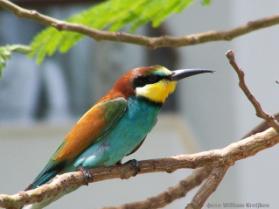 Урок алгебры в 9 классе «День птиц»
Обобщение знаний по теме «Системы уравнений».
Учитель математики МБОУ лицея с.Хлевное 
Полякова Наталья Валерьевна
1
Актуализация знаний
1. Какое уравнение называют уравнением с двумя переменными?
А)  y – 1,2 = 0
Б) x2  + 2x -3= 0
В) (x2 – 2y2)2 = 5y
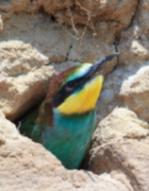 2. Что называют решением уравнения с двумя переменными?


3. Что называют системой уравнений с двумя переменными?
4. Что называют решением системы уравнений с двумя переменными?
Всевозможные пары чисел, при подстановке которых вместо неизвестных уравнение становится  верным числовым равенством.
2
Устные задачи
Решите устно:
1) Является ли решением уравнения x+2y=5 пара чисел:
А) (0;1)                 Б) (3;-1)                        В) (-1;3)
2) Является ли решением системы уравнений
3x- 4y=1;
2x+y=8,
пара чисел:
А) x=1, y=6                          Б) x=3, y=2
3
Устные задачи
x – y = 2,
x + y = 4.
3) Решите систему уравнений:
4) Определите степень уравнения:
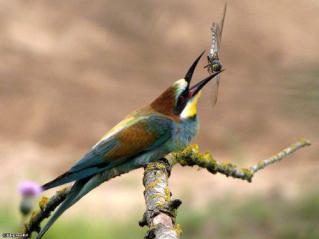 4
Актуализация знаний
Способы решения систем уравнений:
подстановки
сложения
графический
…?
Введение новых переменных
5
Устные задачи
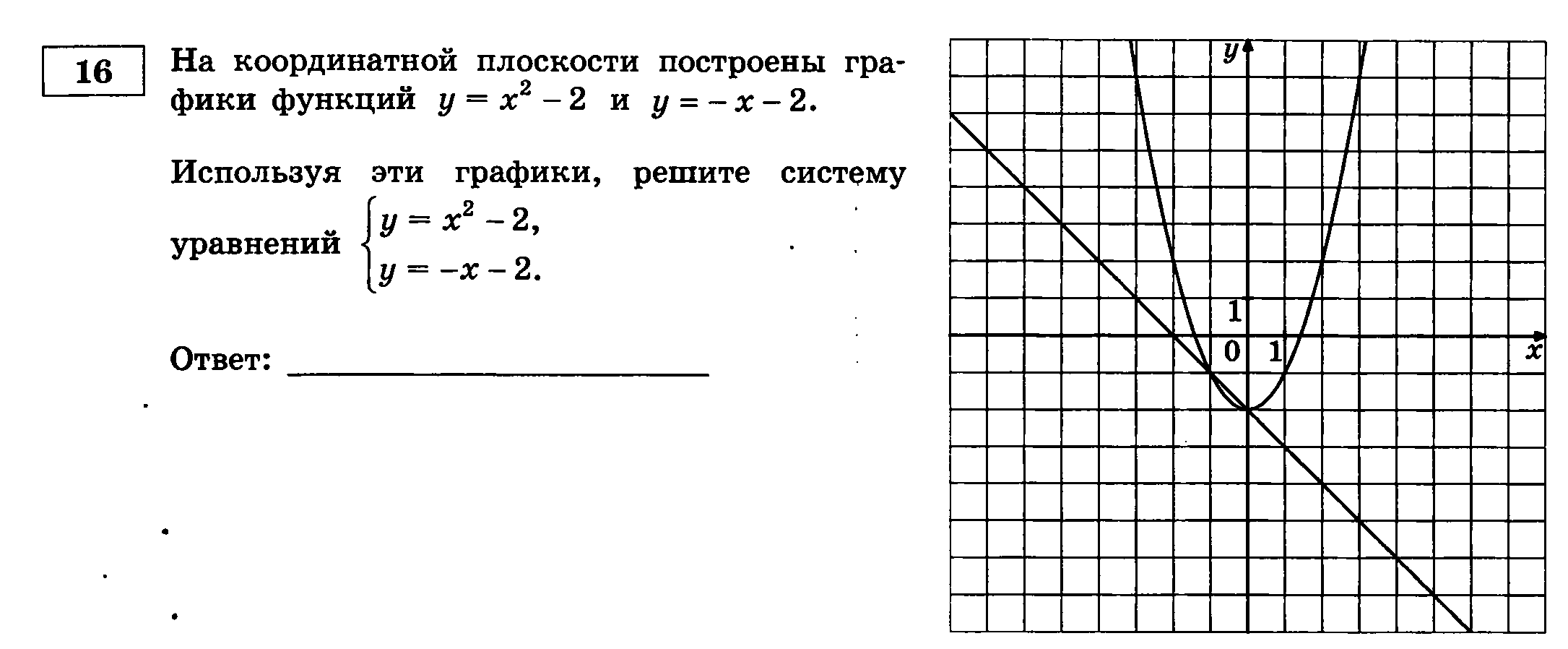 (-1;-1), (0;-2)
6
Устные задачи
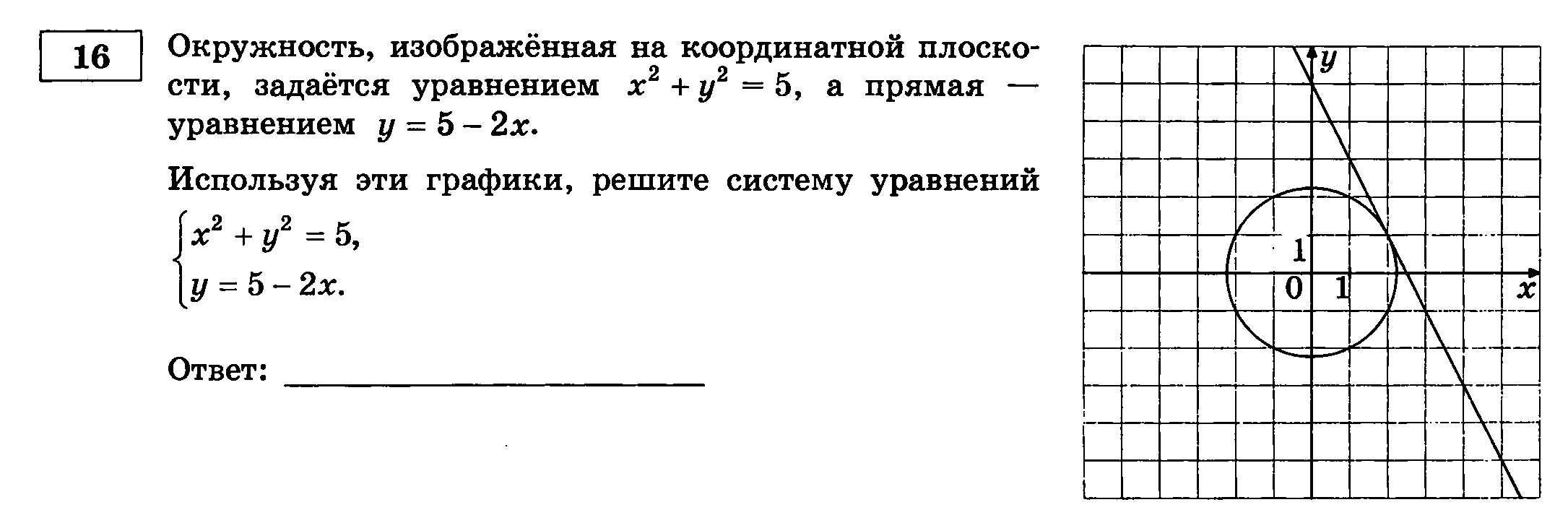 (2;1)
7
Устные задачи
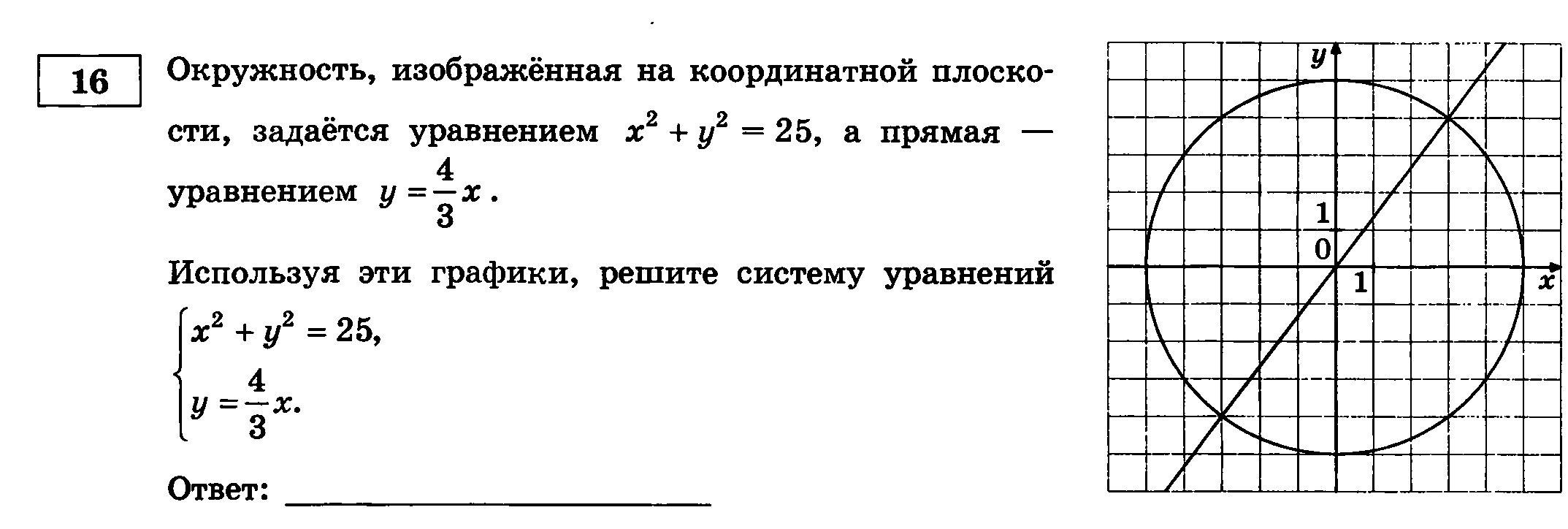 (-3;-4) (3;4)
8
Устные задачи
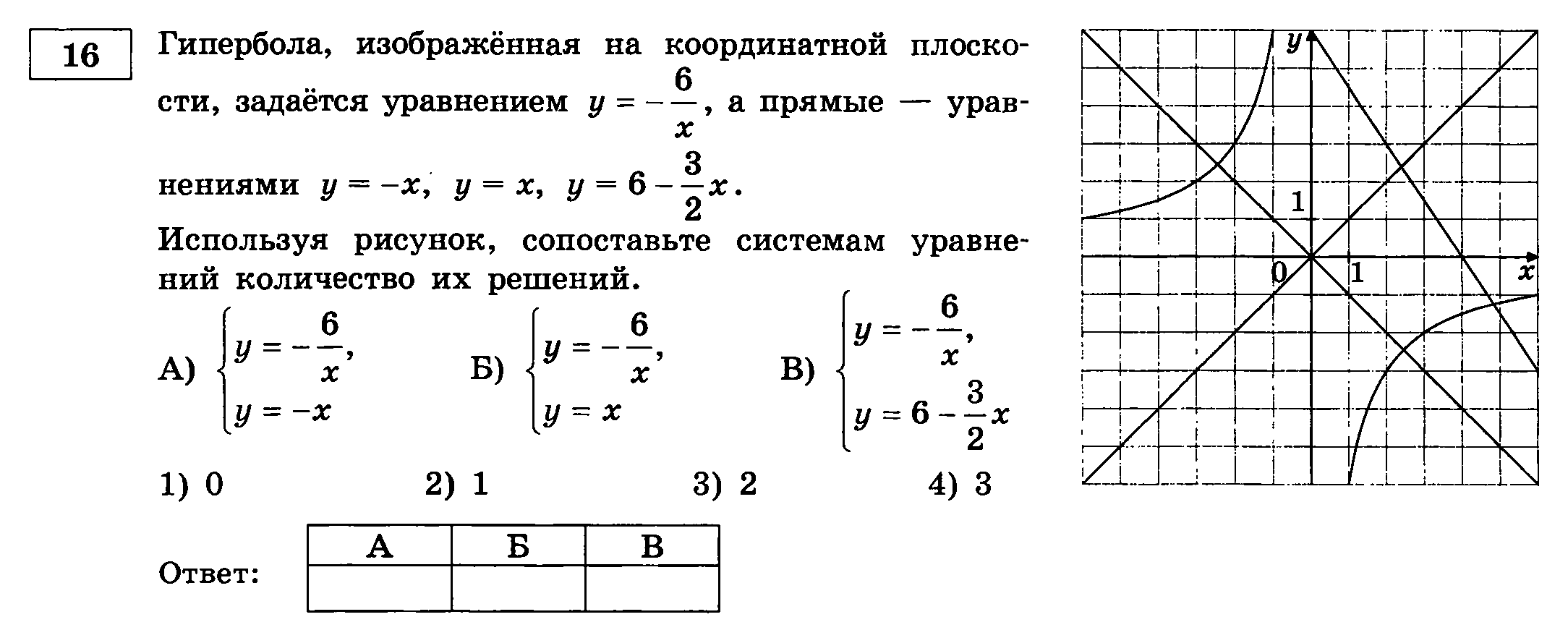 3
1
3
9
«Ученик, который учится без желания, - это птица без крыльев!»
10
Решение задач
Птицы издавна привлекали внимание человека. Людей восхищало их яркое оперение, мелодичное пение, их смелые и стремительные полеты. С птицами связаны самые поэтические образы в творчестве народов, в классической музыке, литературе.
Решите системы уравнений. Используя найденные ответы, запишите в таблицу названия птиц и узнайте, что они символизируют.
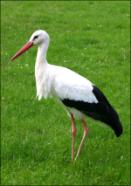 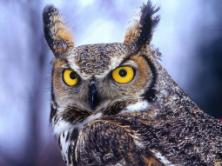 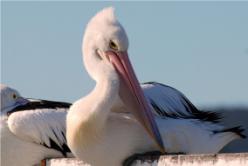 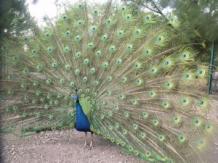 11
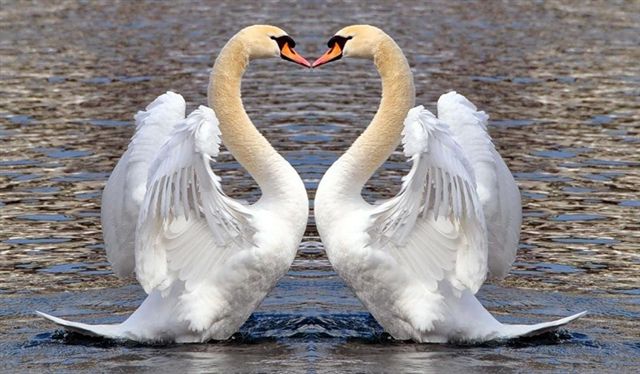 Лебеди-верность!
12
В библейской легенде голубка приносит Ною весть о том, что Бог сменил гнев на милость и что потоп кончился. Выражение «Голубь мира» приобрело особую популярность после того, как голубь, несущий в клюве оливковую ветвь, был использован художником при создании эмблемы для Всемирного конгресса сторонников мира в 1949 году.
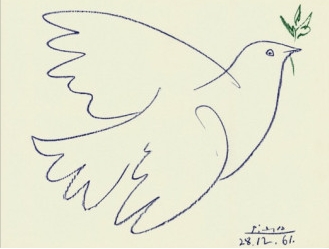 13
Решение задач
Решите системы уравнений. Используя найденные ответы, узнайте методом исключений фамилию художника, создавшего эту эмблему.
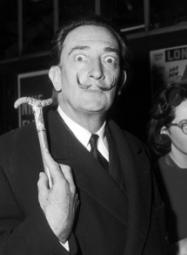 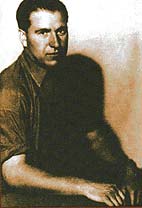 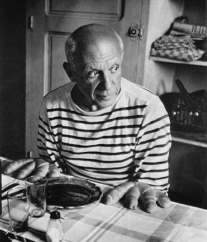 14
Решение задач
В нашей местности проживает 264 вида птиц, относящихся к 18 отрядам. Некоторых их них можно увидеть в лесополосах, растущих в нашем селе. Чтобы познакомиться с ними, решите системы уравнений.  Для каждой системы слева подберите ответ справа.
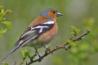 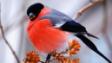 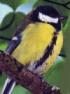 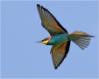 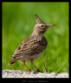 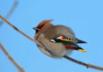 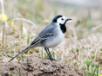 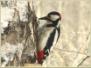 15
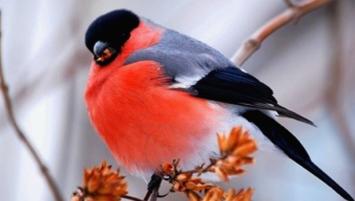 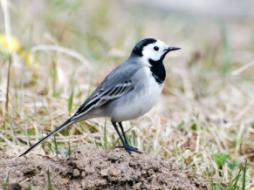 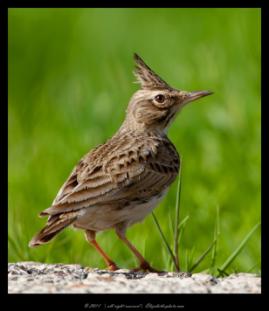 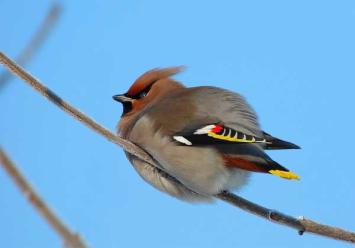 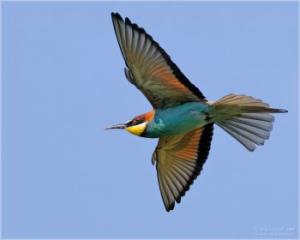 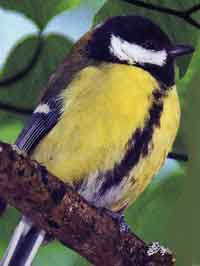 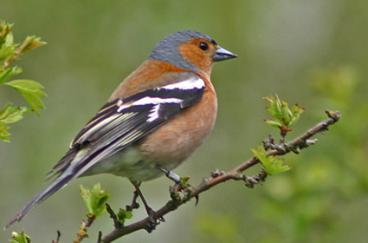 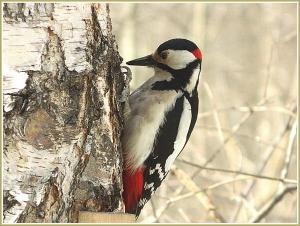 16
Решение задач
Дополнительные задания.
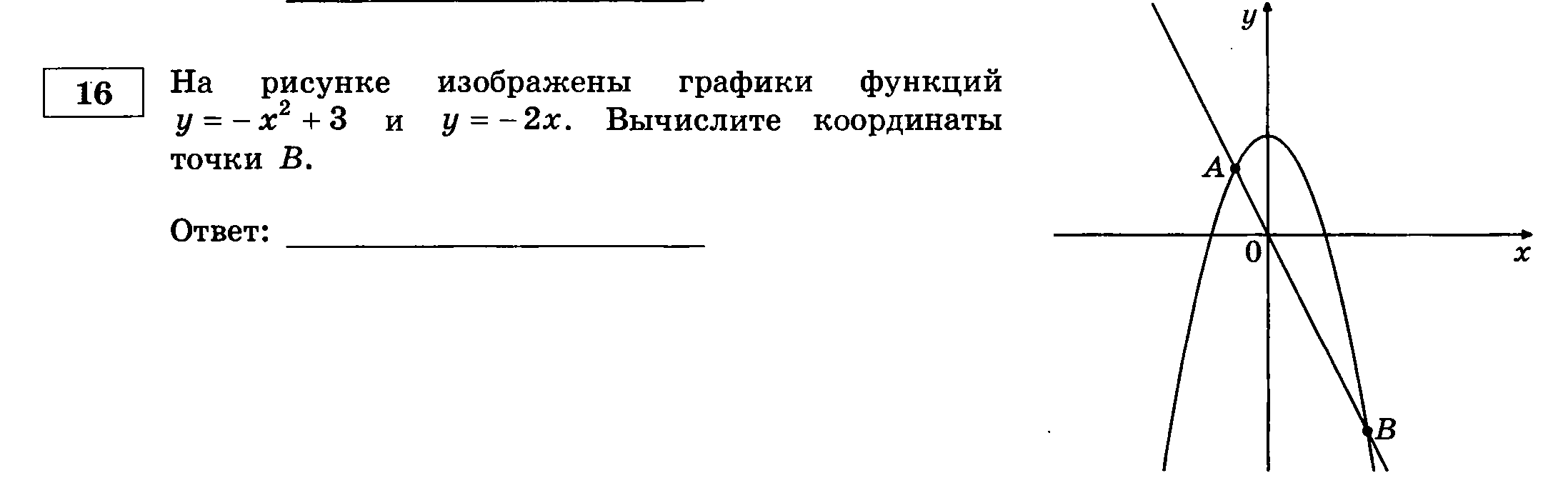 (3,-6)
17
У некоторых германских народов синяя птица издавна служит символом счастья. «Гоняться за синей птицей» - значить искать счастья. Понятно, как сложился этот символ: в Европе по-настоящему синих птиц нет, и поймать такую птицу по меньшей мере трудно. У нас «синяя птица» стала символом недостижимого счастья, несбыточной, хотя и прекрасной мечты. А «охотиться за синей птицей» - искать невозможного, тратить время и силы впустую. 
Чтобы не тратить сил впустую, будем тщательно готовить свой будущий успех-удачную сдачу экзамена по математике, и синяя птица сама прилетит к нам!
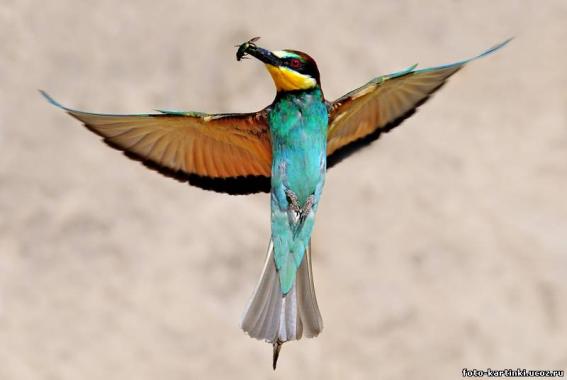 18
Спасибо за внимание!
19